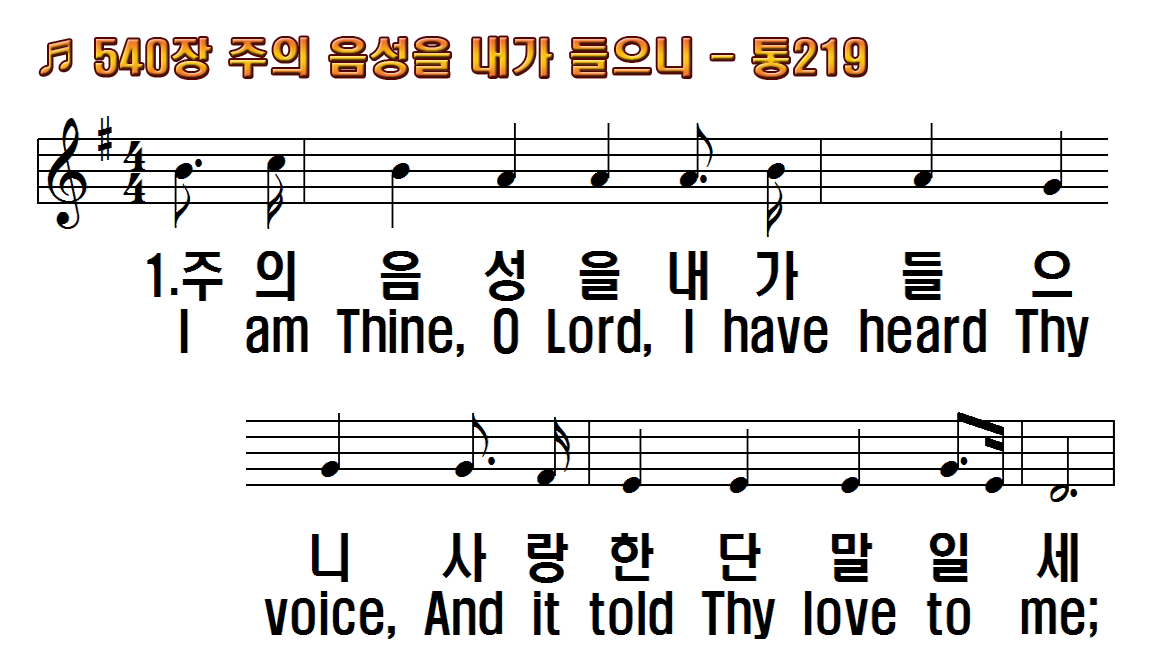 1.주의 음성을 내가
2.주여 넓으신 은혜
3.주의 보좌로 나아갈
4.우리 구주의 넓은
후.내가 매일 십자가 앞에
1.I am Thine, O Lord, I
2.Consecrate me now to
3.O the pure delight of
4.There are depths of
R.Draw me nearer,
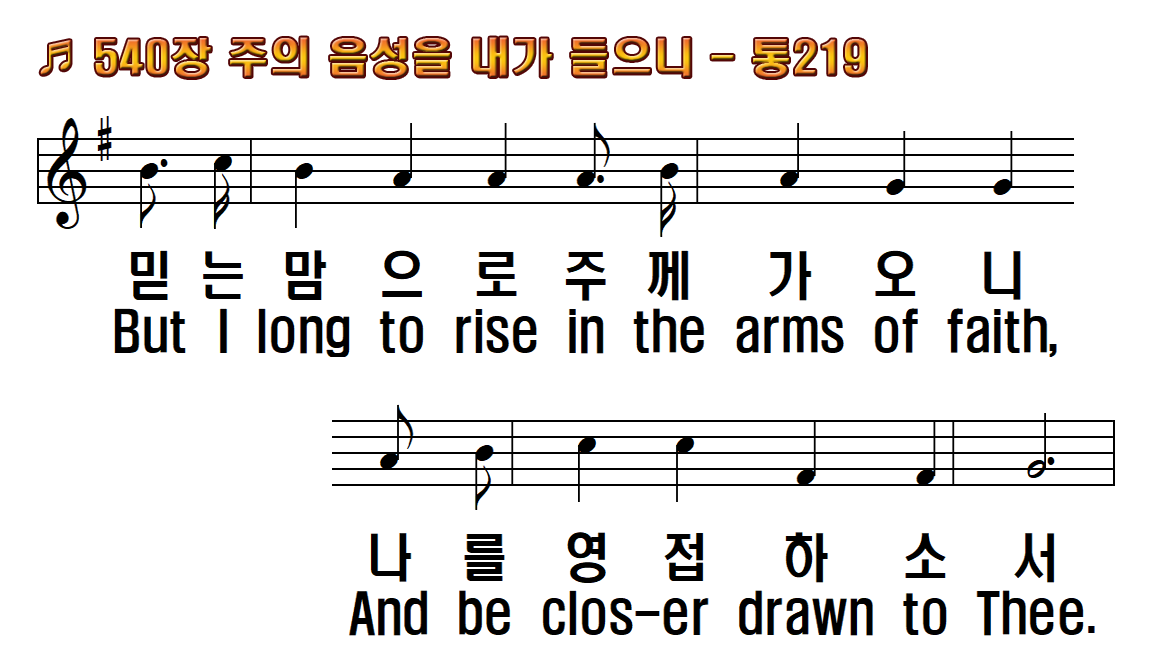 1.주의 음성을 내가
2.주여 넓으신 은혜
3.주의 보좌로 나아갈
4.우리 구주의 넓은
후.내가 매일 십자가 앞에
1.I am Thine, O Lord, I
2.Consecrate me now to
3.O the pure delight of
4.There are depths of
R.Draw me nearer,
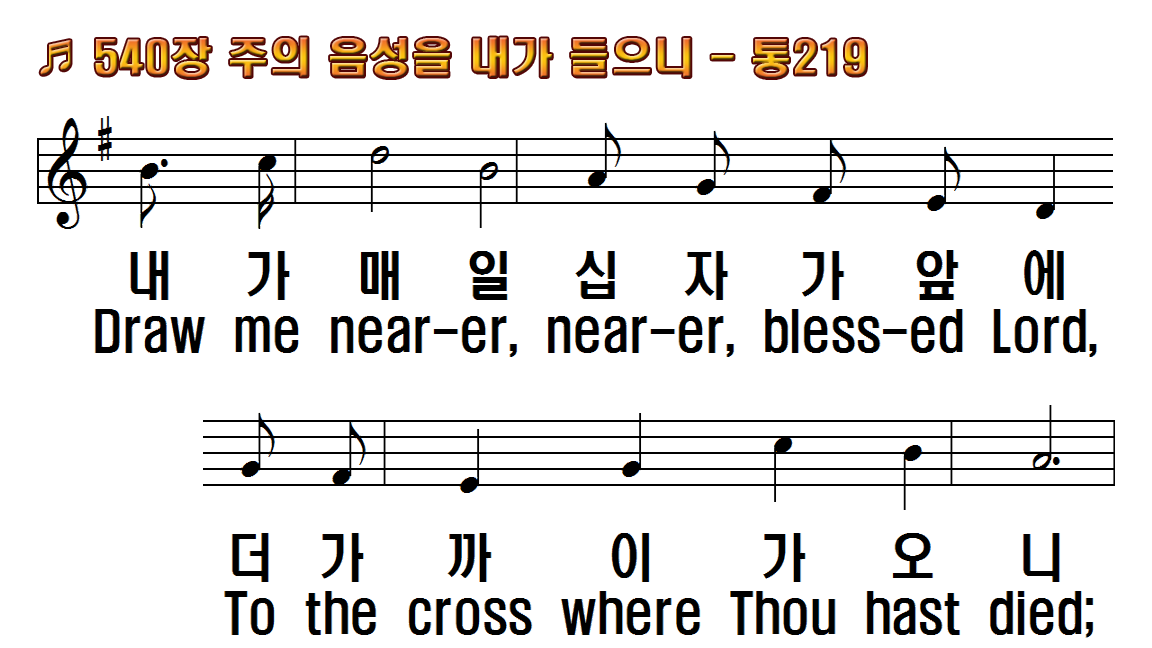 1.주의 음성을 내가
2.주여 넓으신 은혜
3.주의 보좌로 나아갈
4.우리 구주의 넓은
후.내가 매일 십자가 앞에
1.I am Thine, O Lord, I
2.Consecrate me now to
3.O the pure delight of
4.There are depths of
R.Draw me nearer,
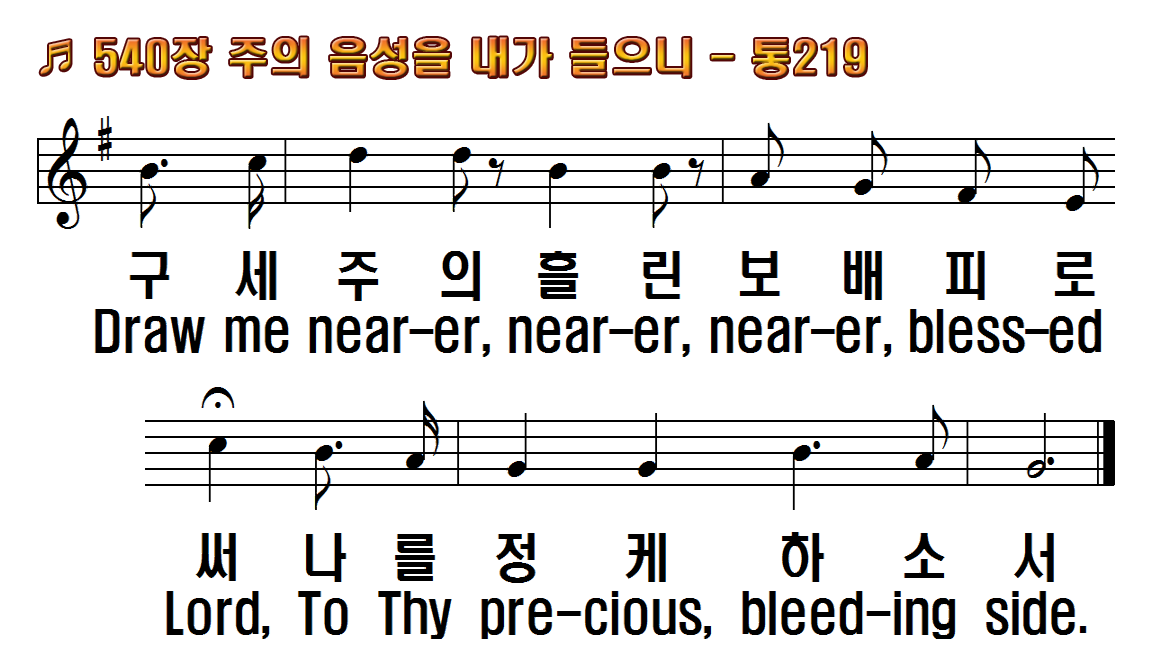 1.주의 음성을 내가
2.주여 넓으신 은혜
3.주의 보좌로 나아갈
4.우리 구주의 넓은
후.내가 매일 십자가 앞에
1.I am Thine, O Lord, I
2.Consecrate me now to
3.O the pure delight of
4.There are depths of
R.Draw me nearer,
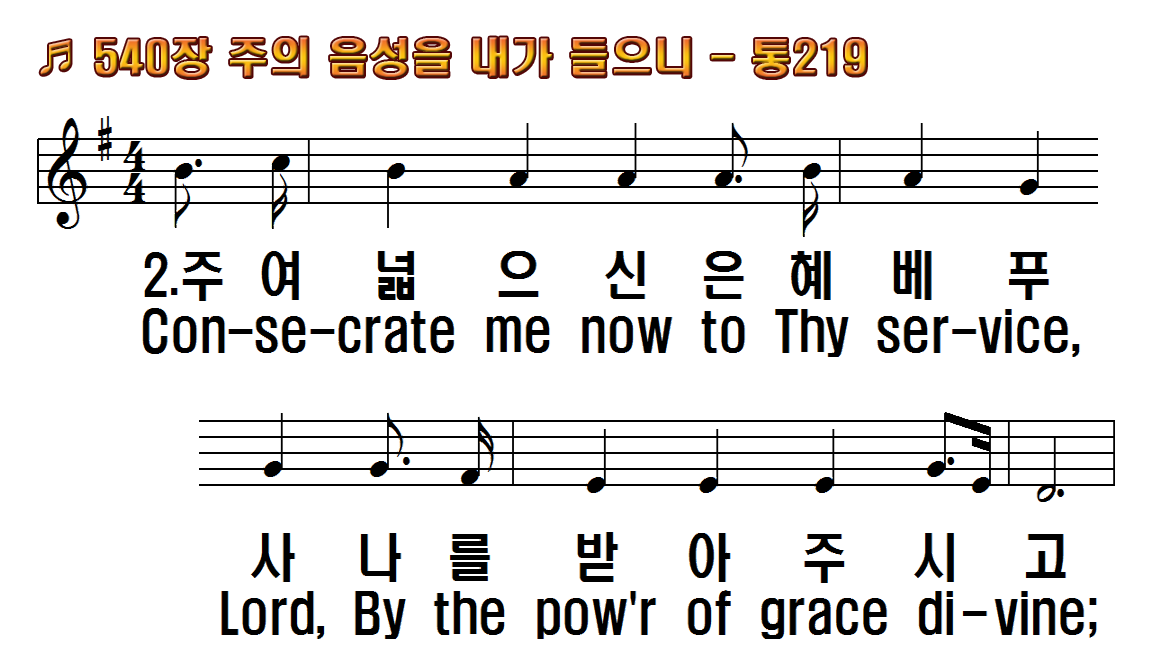 1.주의 음성을 내가
2.주여 넓으신 은혜
3.주의 보좌로 나아갈
4.우리 구주의 넓은
후.내가 매일 십자가 앞에
1.I am Thine, O Lord, I
2.Consecrate me now to
3.O the pure delight of
4.There are depths of
R.Draw me nearer,
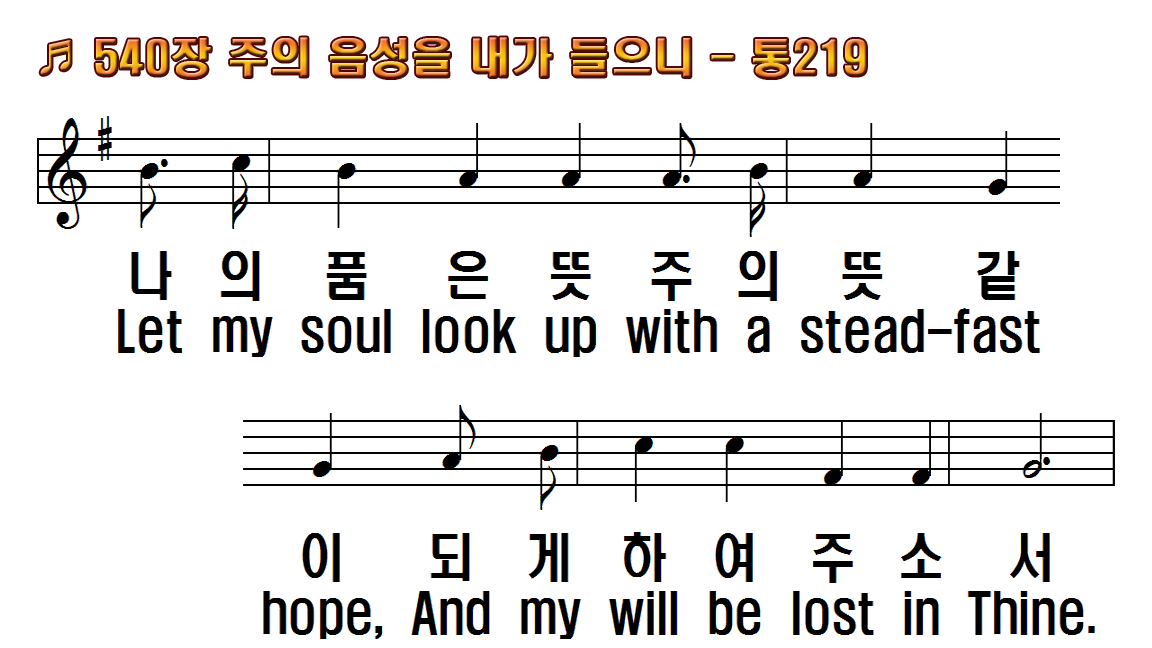 1.주의 음성을 내가
2.주여 넓으신 은혜
3.주의 보좌로 나아갈
4.우리 구주의 넓은
후.내가 매일 십자가 앞에
1.I am Thine, O Lord, I
2.Consecrate me now to
3.O the pure delight of
4.There are depths of
R.Draw me nearer,
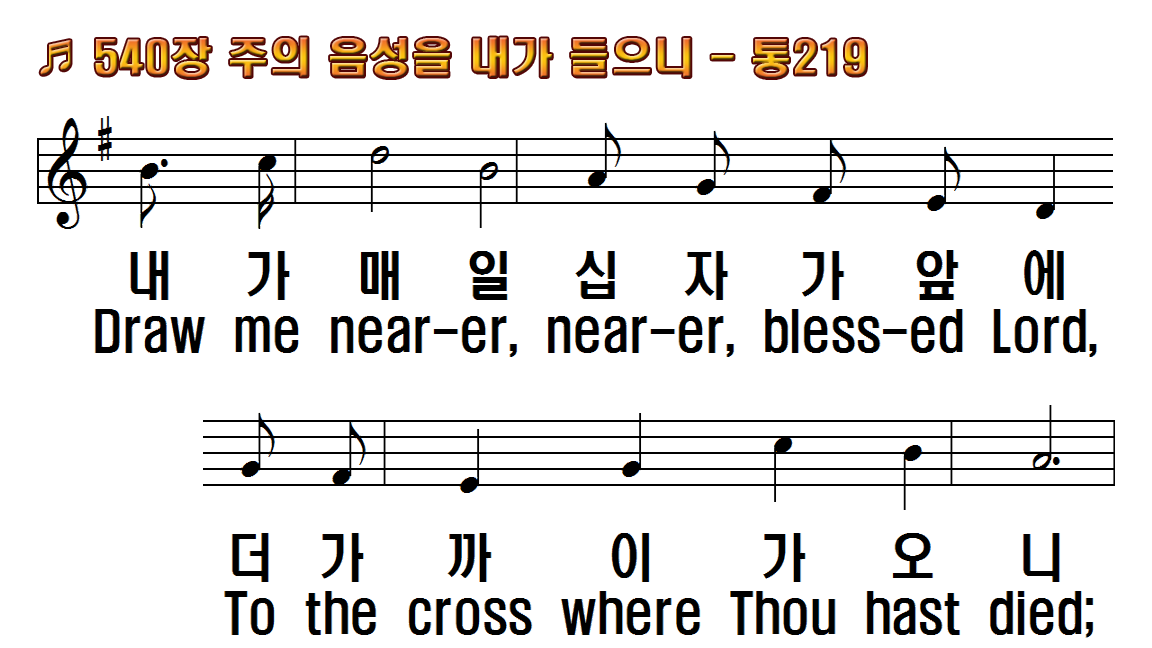 1.주의 음성을 내가
2.주여 넓으신 은혜
3.주의 보좌로 나아갈
4.우리 구주의 넓은
후.내가 매일 십자가 앞에
1.I am Thine, O Lord, I
2.Consecrate me now to
3.O the pure delight of
4.There are depths of
R.Draw me nearer,
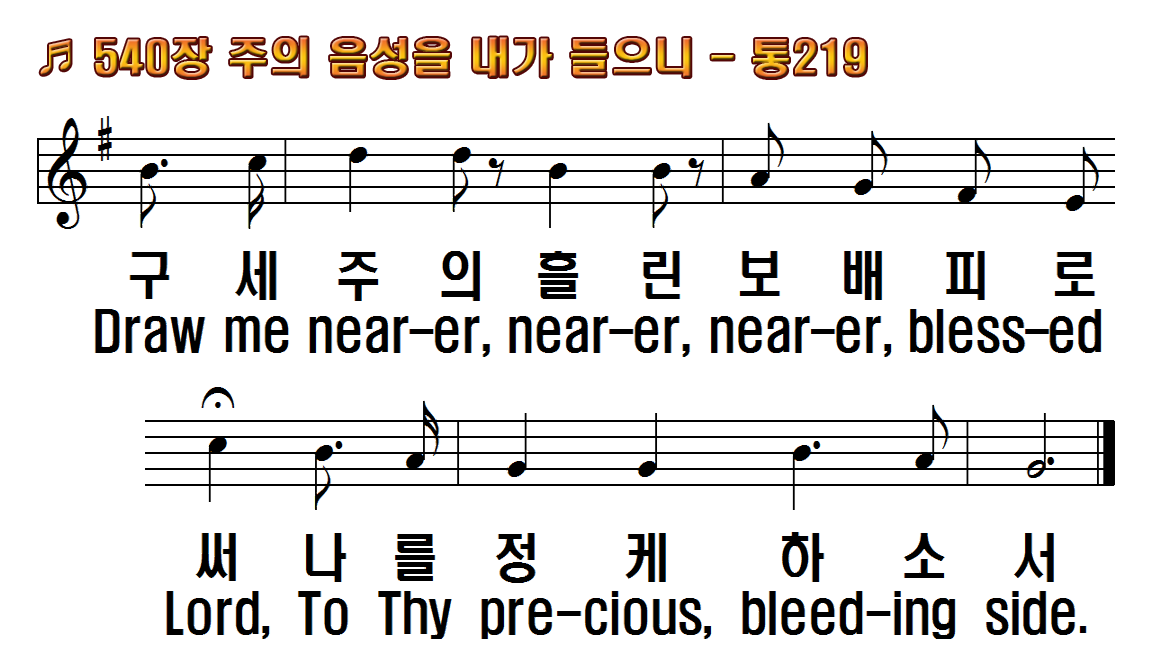 1.주의 음성을 내가
2.주여 넓으신 은혜
3.주의 보좌로 나아갈
4.우리 구주의 넓은
후.내가 매일 십자가 앞에
1.I am Thine, O Lord, I
2.Consecrate me now to
3.O the pure delight of
4.There are depths of
R.Draw me nearer,
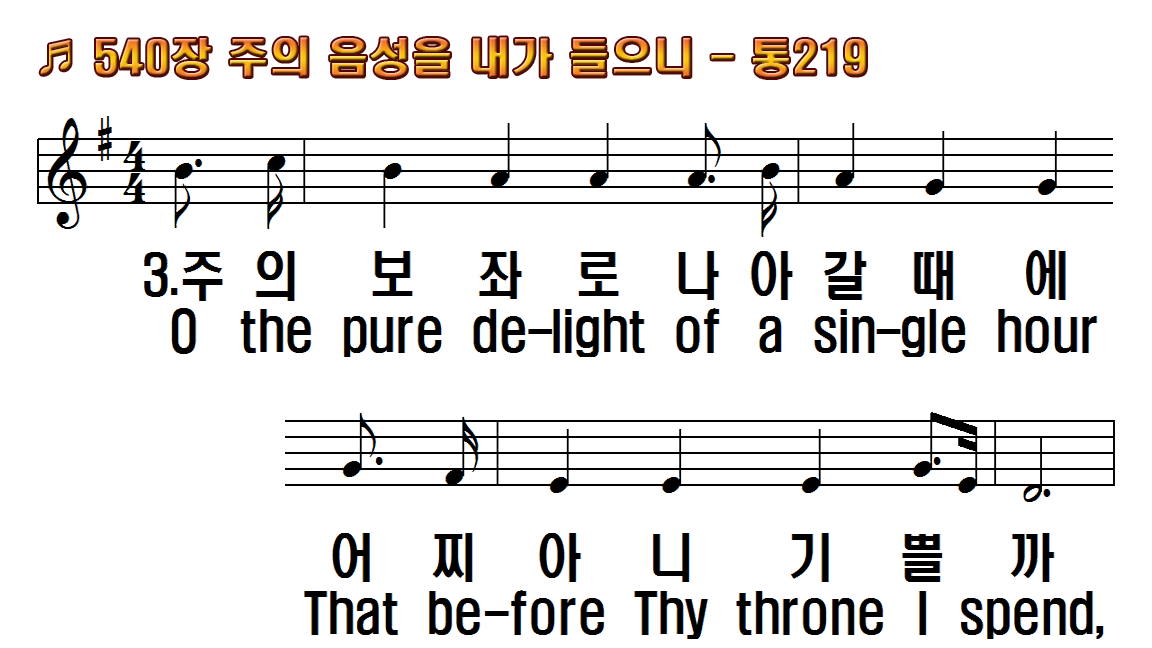 1.주의 음성을 내가
2.주여 넓으신 은혜
3.주의 보좌로 나아갈
4.우리 구주의 넓은
후.내가 매일 십자가 앞에
1.I am Thine, O Lord, I
2.Consecrate me now to
3.O the pure delight of
4.There are depths of
R.Draw me nearer,
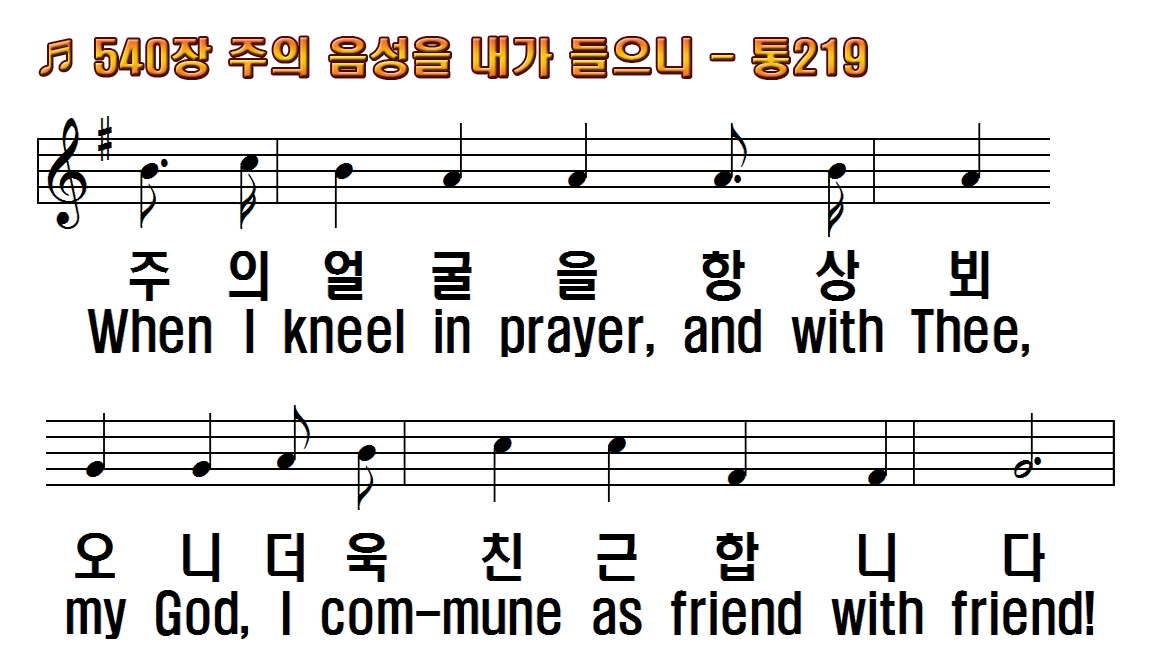 1.주의 음성을 내가
2.주여 넓으신 은혜
3.주의 보좌로 나아갈
4.우리 구주의 넓은
후.내가 매일 십자가 앞에
1.I am Thine, O Lord, I
2.Consecrate me now to
3.O the pure delight of
4.There are depths of
R.Draw me nearer,
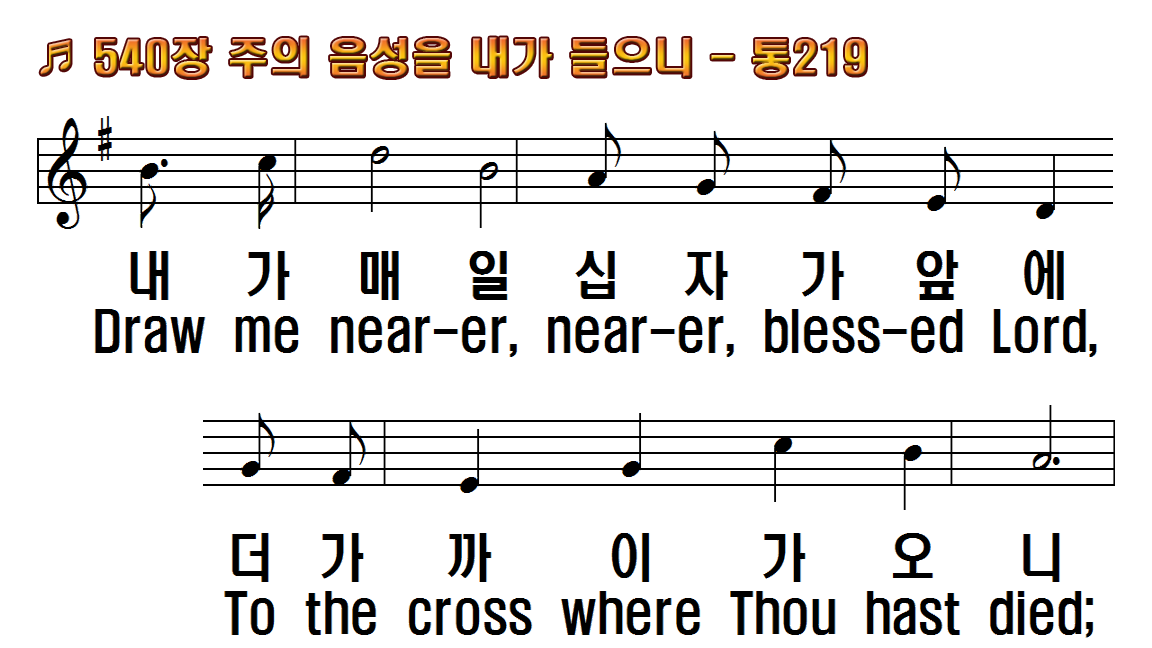 1.주의 음성을 내가
2.주여 넓으신 은혜
3.주의 보좌로 나아갈
4.우리 구주의 넓은
후.내가 매일 십자가 앞에
1.I am Thine, O Lord, I
2.Consecrate me now to
3.O the pure delight of
4.There are depths of
R.Draw me nearer,
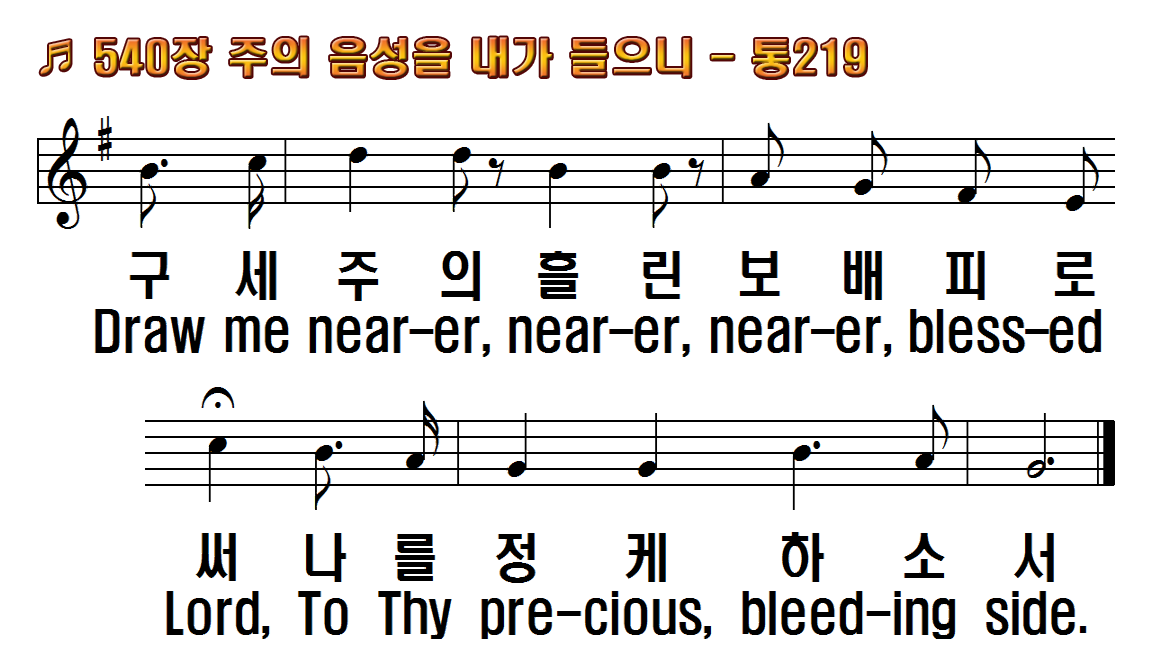 1.주의 음성을 내가
2.주여 넓으신 은혜
3.주의 보좌로 나아갈
4.우리 구주의 넓은
후.내가 매일 십자가 앞에
1.I am Thine, O Lord, I
2.Consecrate me now to
3.O the pure delight of
4.There are depths of
R.Draw me nearer,
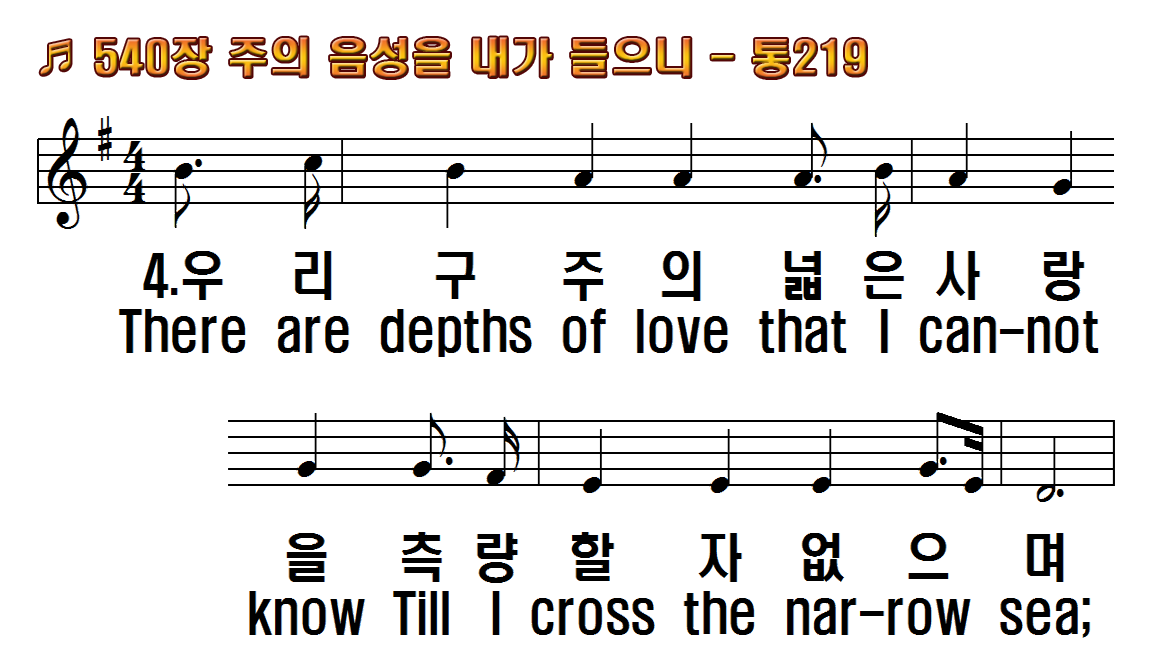 1.주의 음성을 내가
2.주여 넓으신 은혜
3.주의 보좌로 나아갈
4.우리 구주의 넓은
후.내가 매일 십자가 앞에
1.I am Thine, O Lord, I
2.Consecrate me now to
3.O the pure delight of
4.There are depths of
R.Draw me nearer,
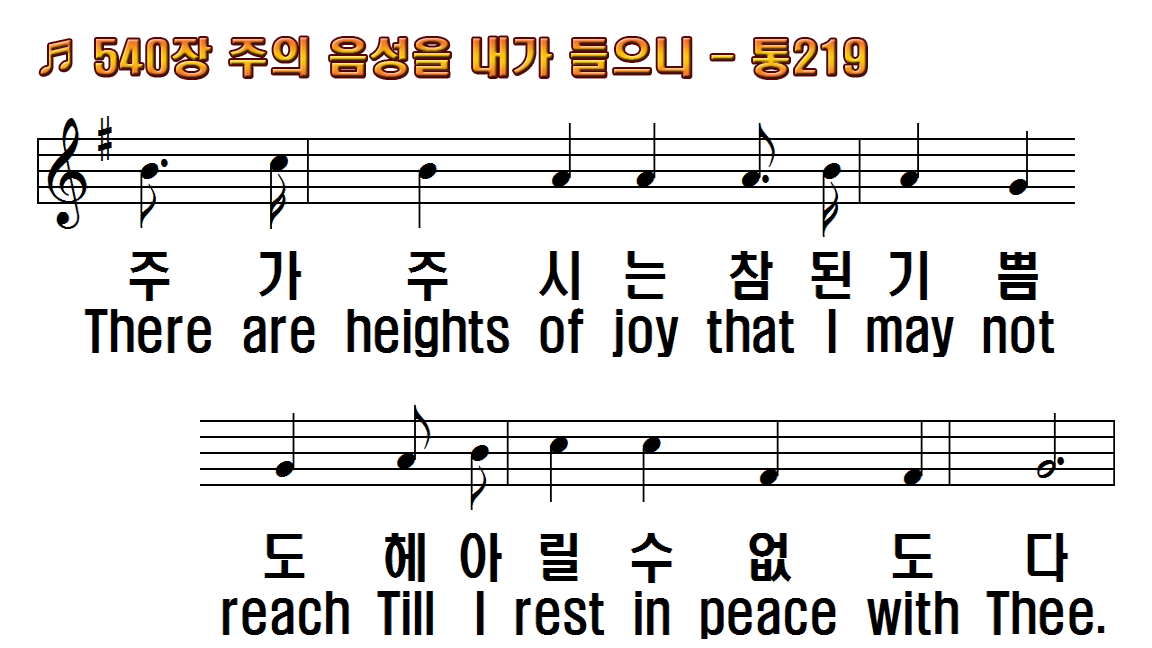 1.주의 음성을 내가
2.주여 넓으신 은혜
3.주의 보좌로 나아갈
4.우리 구주의 넓은
후.내가 매일 십자가 앞에
1.I am Thine, O Lord, I
2.Consecrate me now to
3.O the pure delight of
4.There are depths of
R.Draw me nearer,
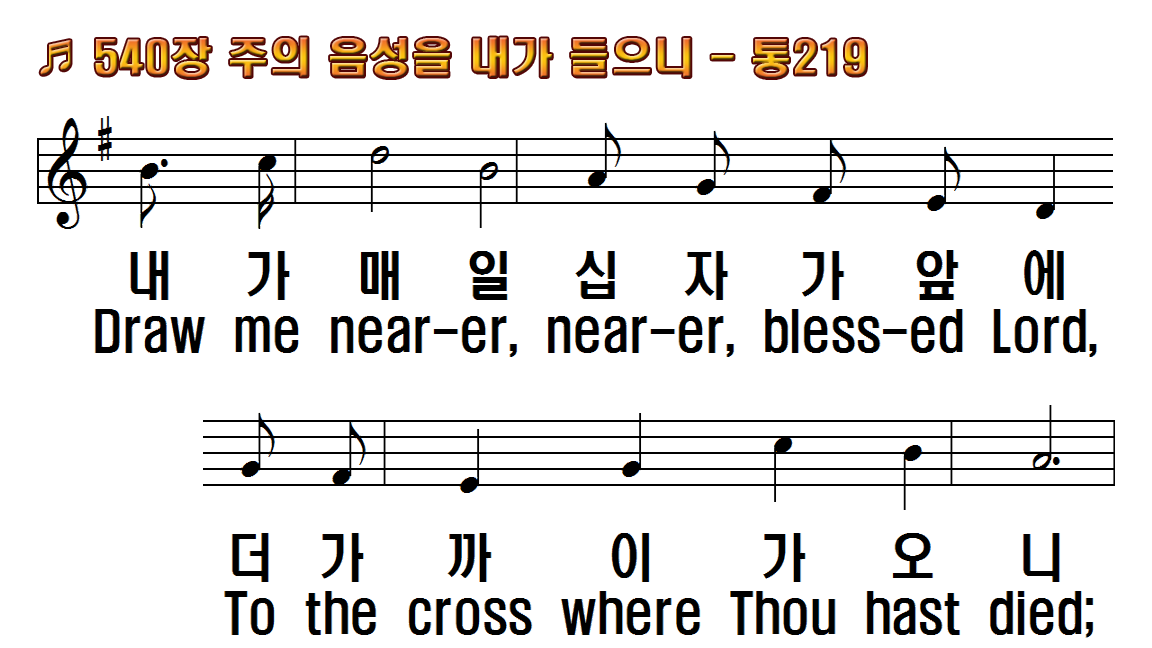 1.주의 음성을 내가
2.주여 넓으신 은혜
3.주의 보좌로 나아갈
4.우리 구주의 넓은
후.내가 매일 십자가 앞에
1.I am Thine, O Lord, I
2.Consecrate me now to
3.O the pure delight of
4.There are depths of
R.Draw me nearer,
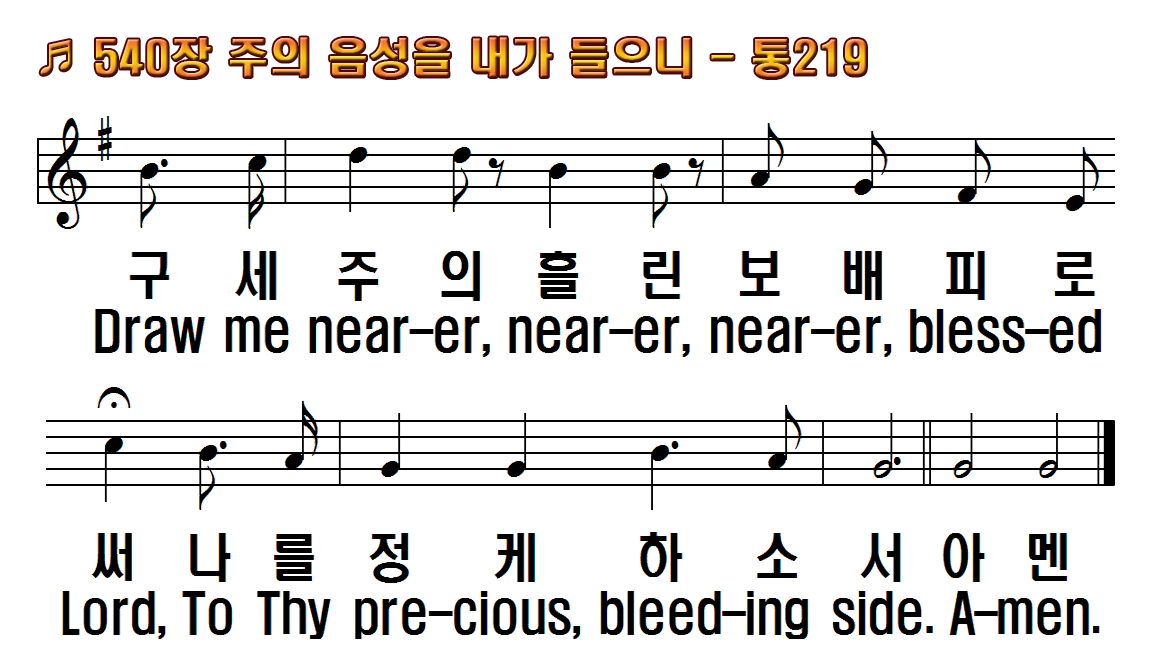 1.주의 음성을 내가
2.주여 넓으신 은혜
3.주의 보좌로 나아갈
4.우리 구주의 넓은
후.내가 매일 십자가 앞에
1.I am Thine, O Lord, I
2.Consecrate me now to
3.O the pure delight of
4.There are depths of
R.Draw me nearer,
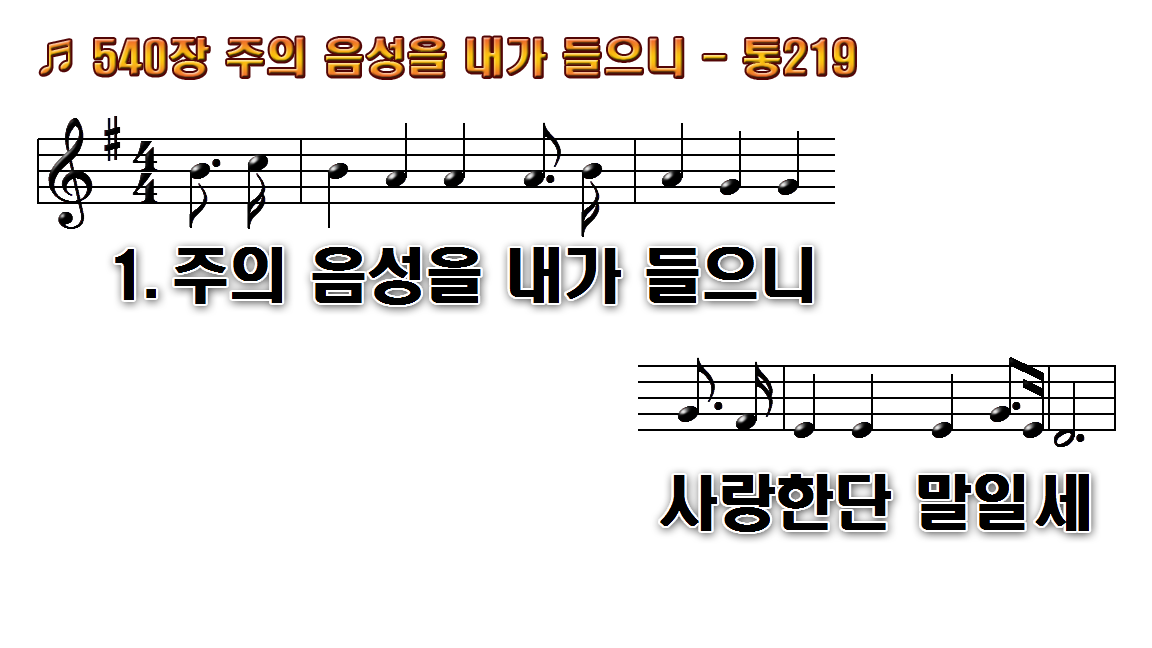 1.주의 음성을 내가
2.주여 넓으신 은혜
3.주의 보좌로 나아갈
4.우리 구주의 넓은
후.내가 매일 십자가
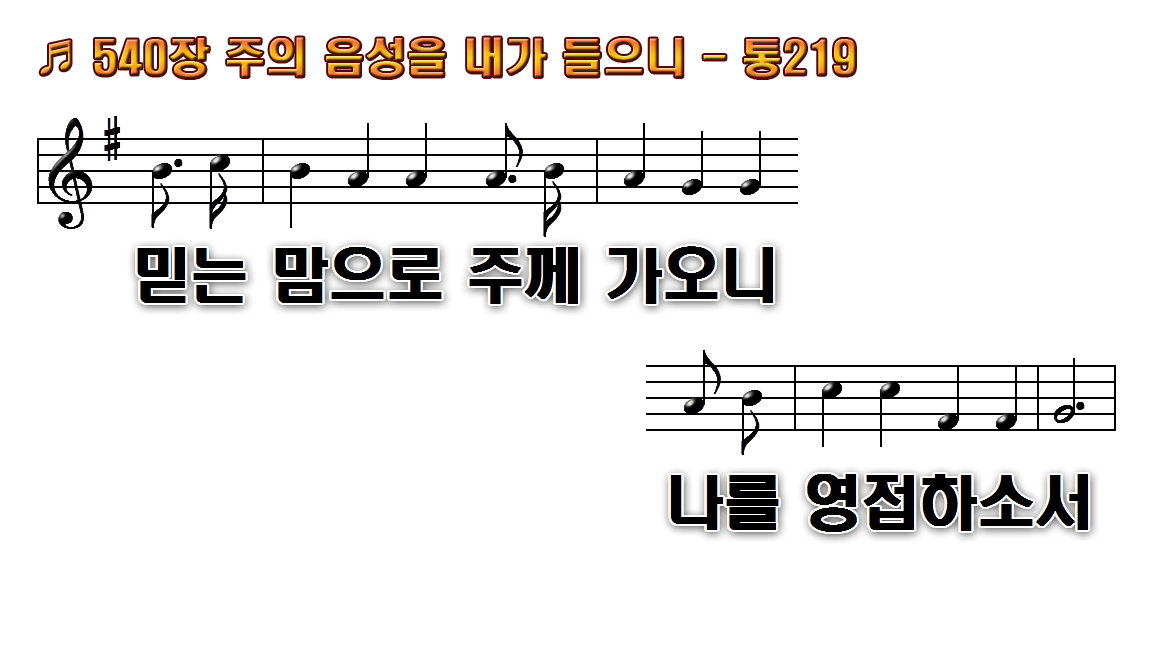 1.주의 음성을 내가
2.주여 넓으신 은혜
3.주의 보좌로 나아갈
4.우리 구주의 넓은
후.내가 매일 십자가
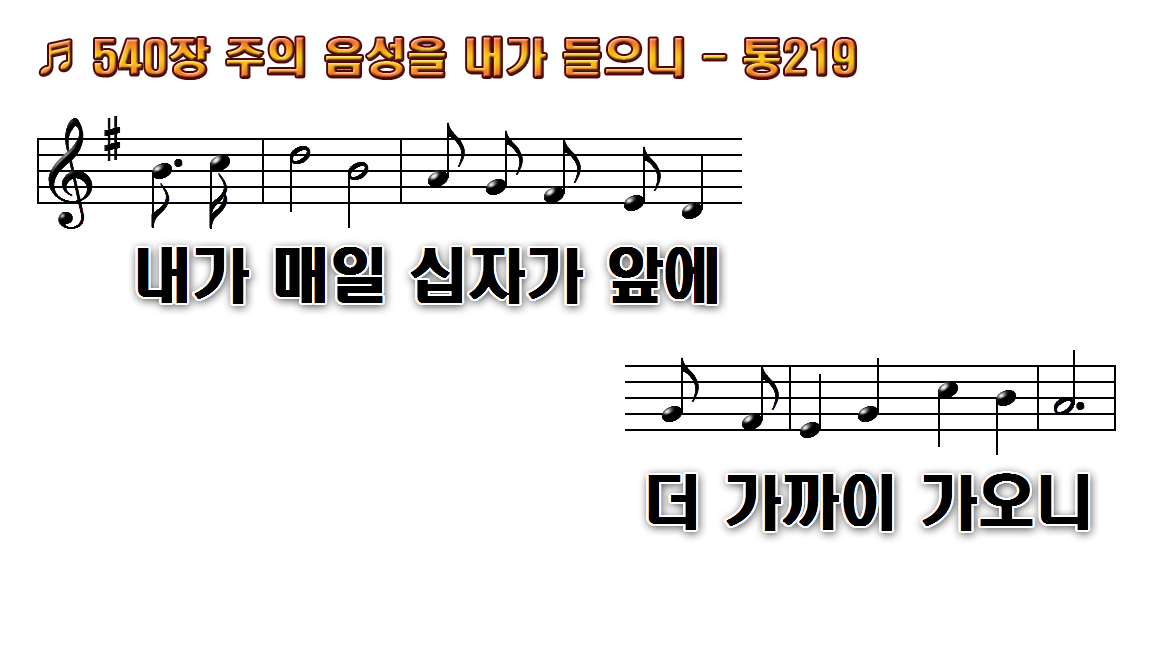 1.주의 음성을 내가
2.주여 넓으신 은혜
3.주의 보좌로 나아갈
4.우리 구주의 넓은
후.내가 매일 십자가
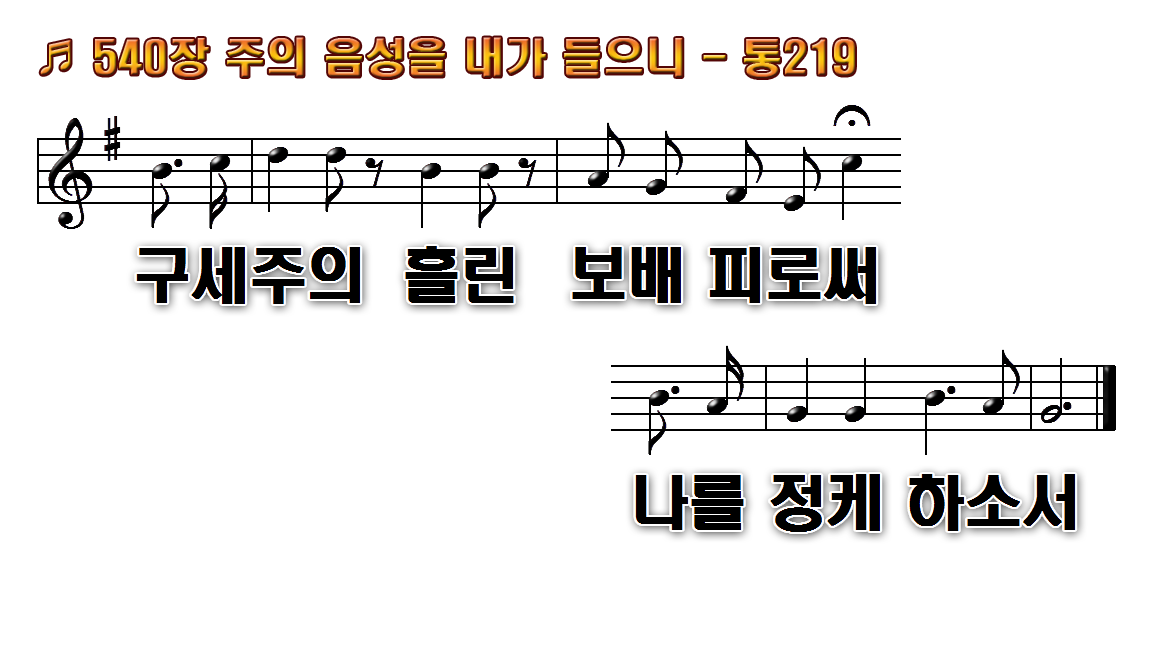 1.주의 음성을 내가
2.주여 넓으신 은혜
3.주의 보좌로 나아갈
4.우리 구주의 넓은
후.내가 매일 십자가
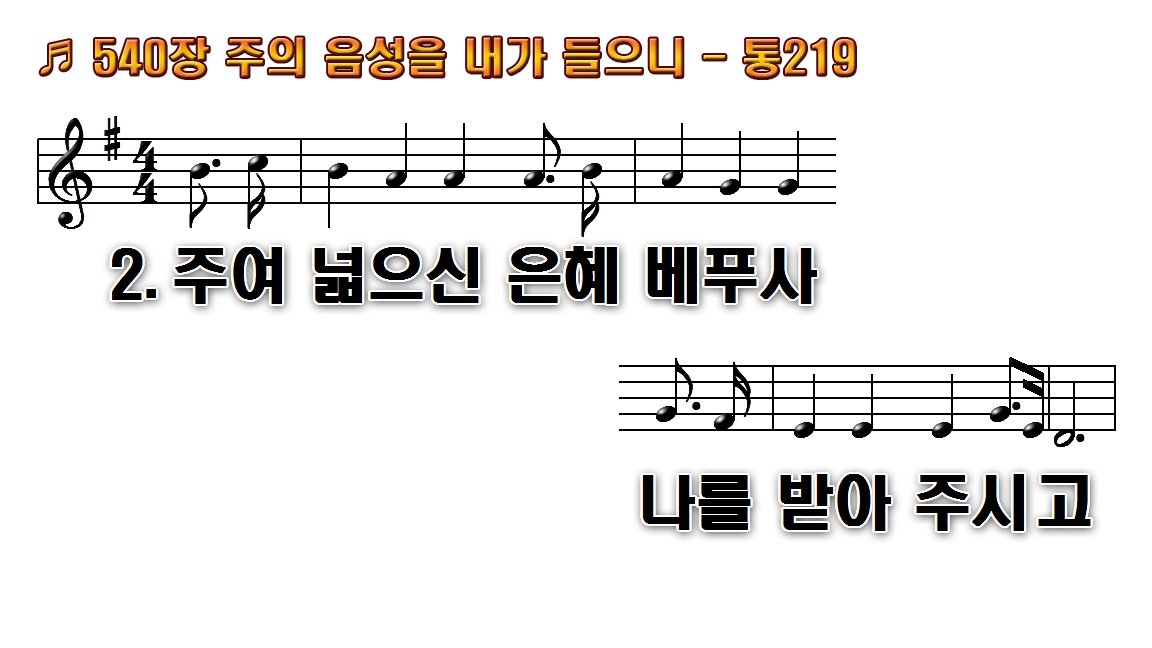 1.주의 음성을 내가
2.주여 넓으신 은혜
3.주의 보좌로 나아갈
4.우리 구주의 넓은
후.내가 매일 십자가
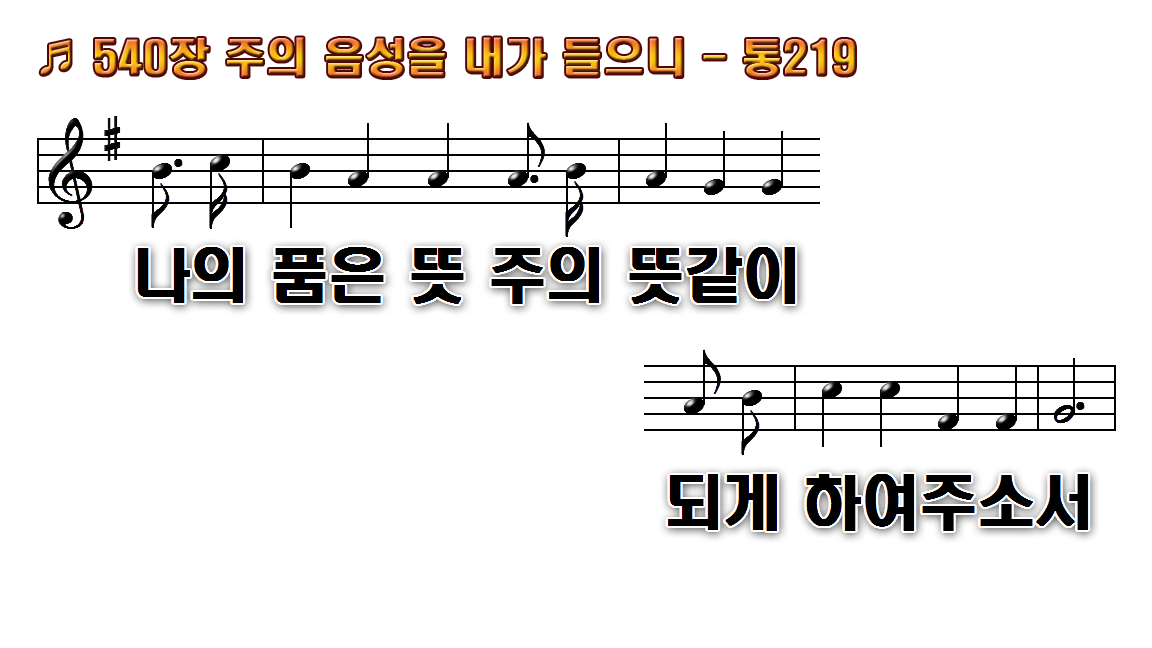 1.주의 음성을 내가
2.주여 넓으신 은혜
3.주의 보좌로 나아갈
4.우리 구주의 넓은
후.내가 매일 십자가
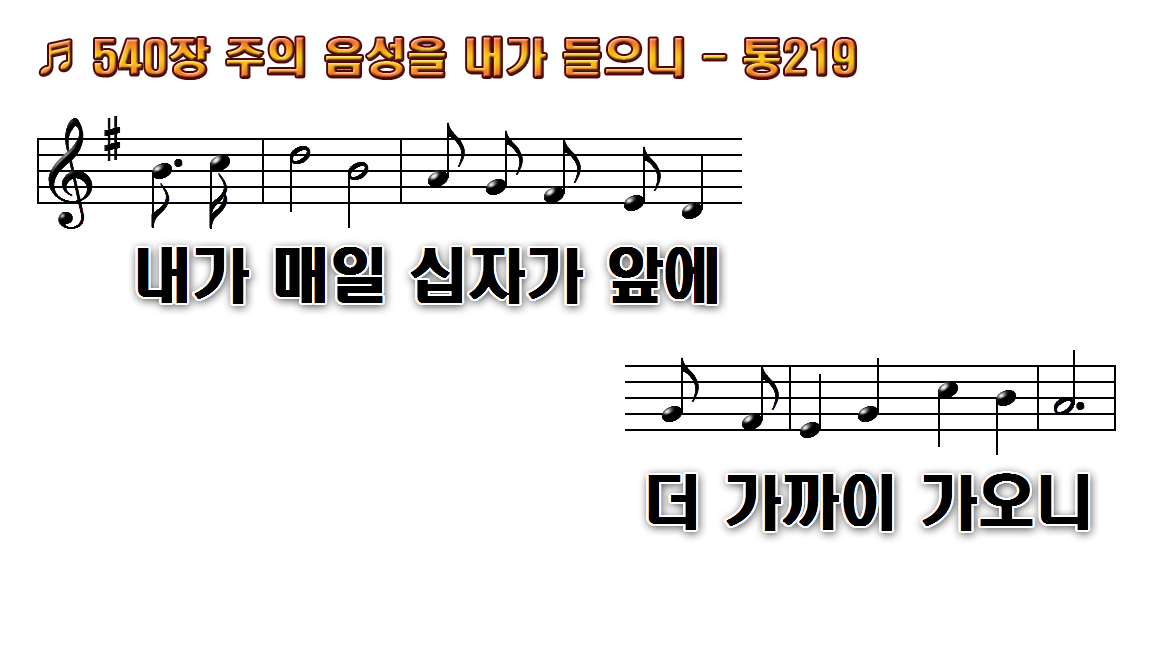 1.주의 음성을 내가
2.주여 넓으신 은혜
3.주의 보좌로 나아갈
4.우리 구주의 넓은
후.내가 매일 십자가
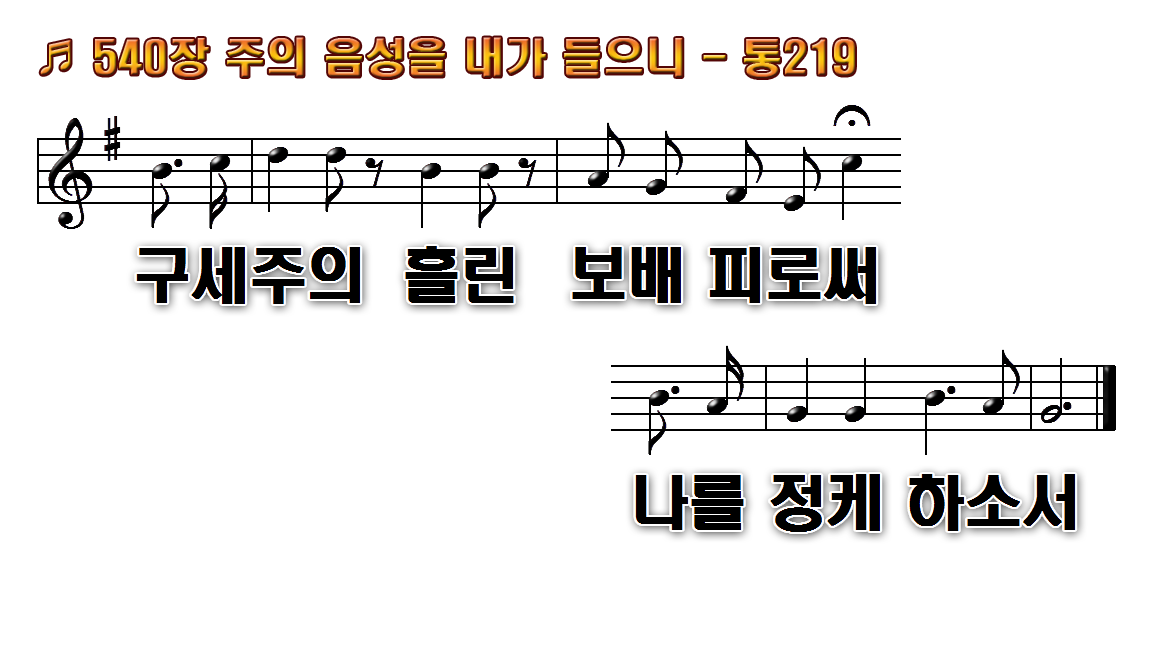 1.주의 음성을 내가
2.주여 넓으신 은혜
3.주의 보좌로 나아갈
4.우리 구주의 넓은
후.내가 매일 십자가
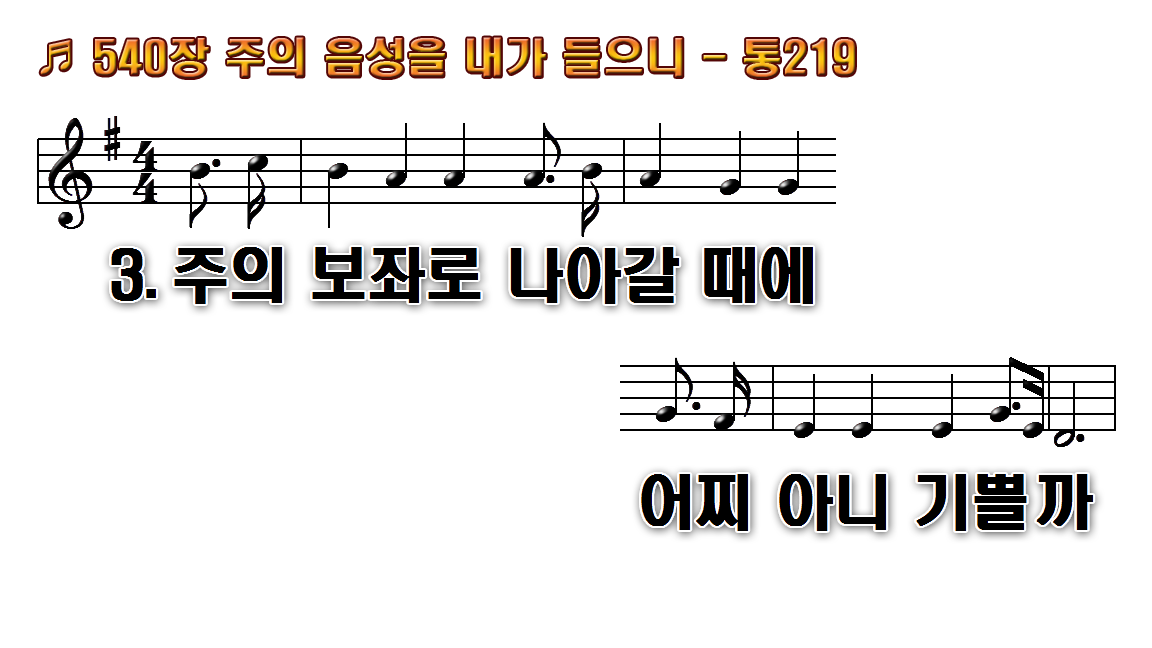 1.주의 음성을 내가
2.주여 넓으신 은혜
3.주의 보좌로 나아갈
4.우리 구주의 넓은
후.내가 매일 십자가
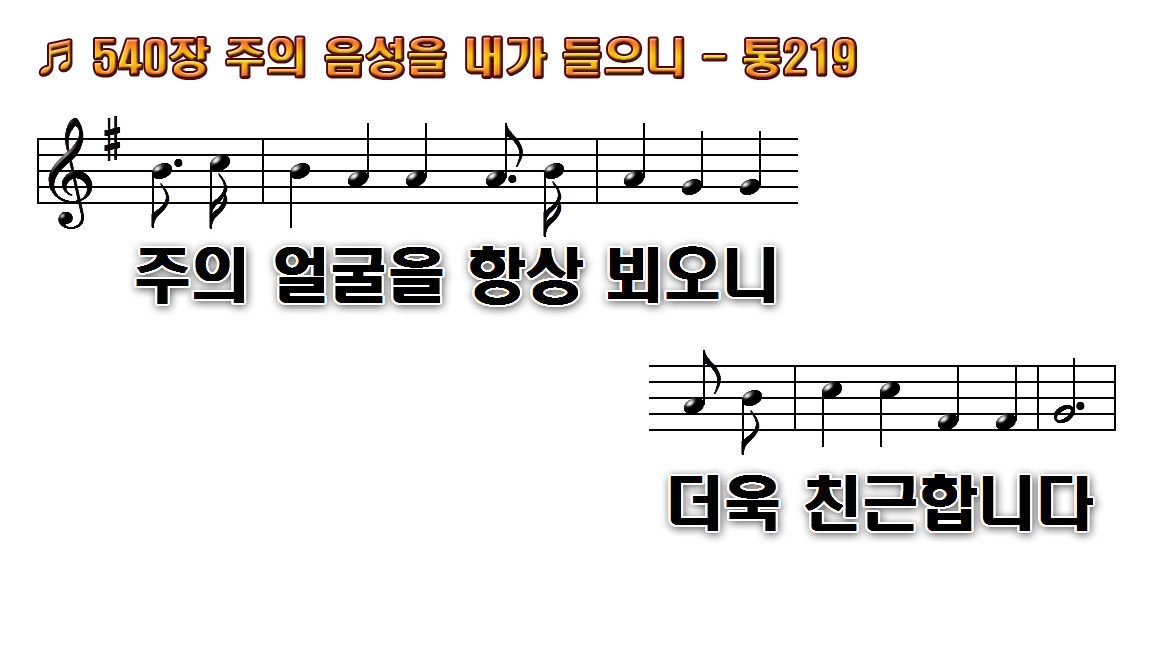 1.주의 음성을 내가
2.주여 넓으신 은혜
3.주의 보좌로 나아갈
4.우리 구주의 넓은
후.내가 매일 십자가
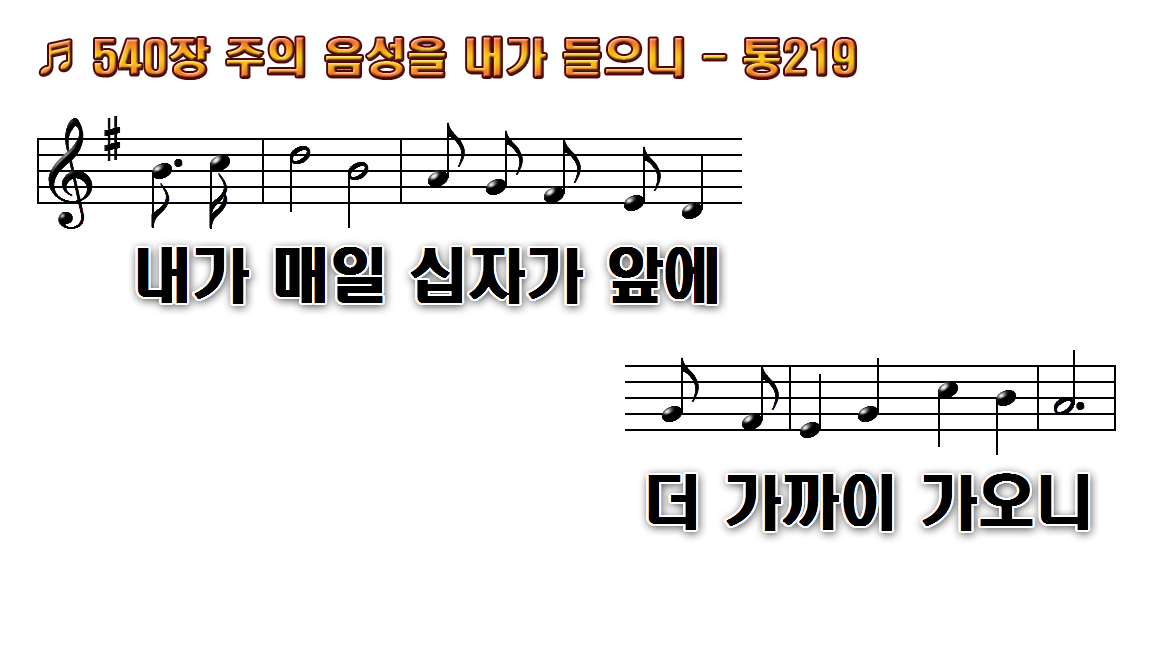 1.주의 음성을 내가
2.주여 넓으신 은혜
3.주의 보좌로 나아갈
4.우리 구주의 넓은
후.내가 매일 십자가
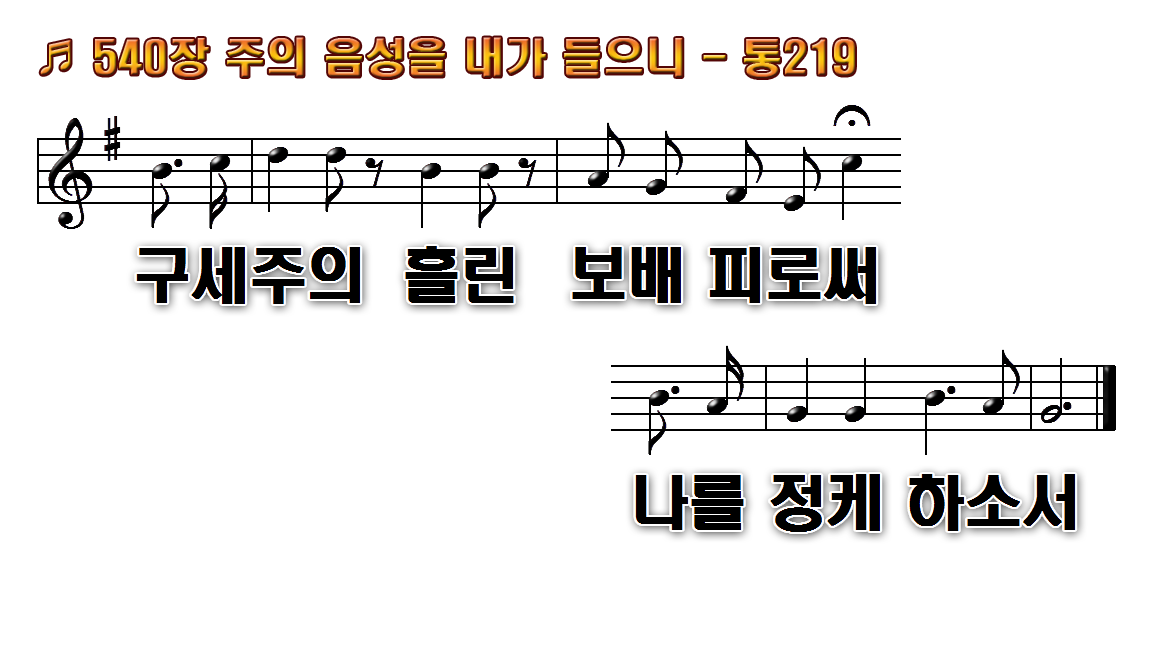 1.주의 음성을 내가
2.주여 넓으신 은혜
3.주의 보좌로 나아갈
4.우리 구주의 넓은
후.내가 매일 십자가
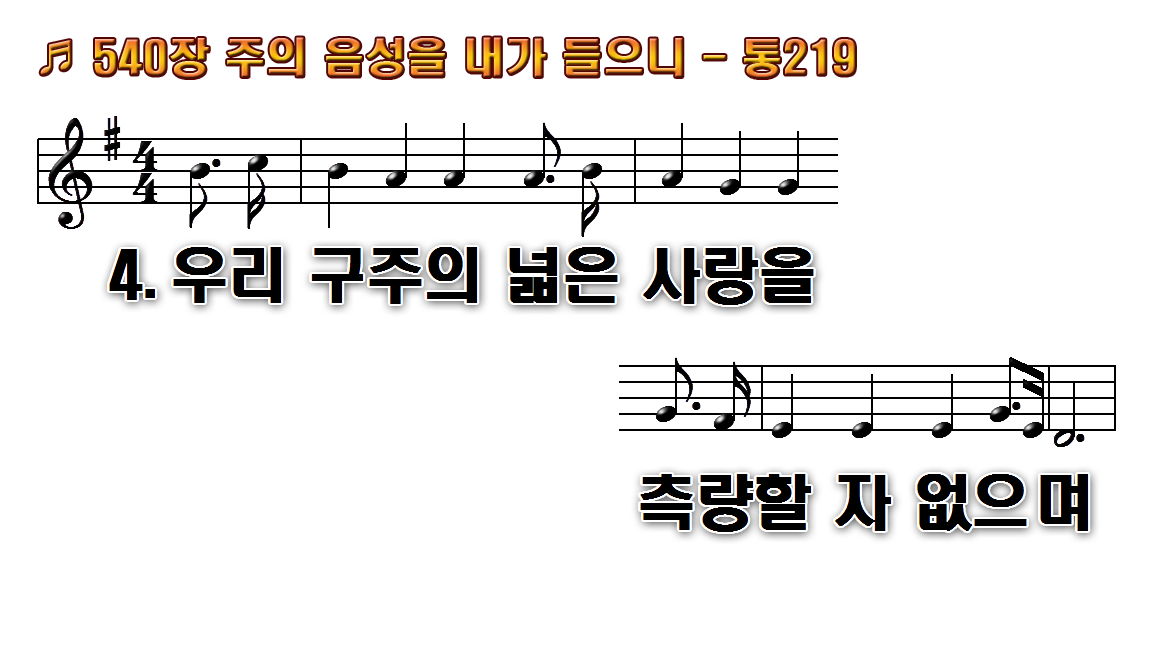 1.주의 음성을 내가
2.주여 넓으신 은혜
3.주의 보좌로 나아갈
4.우리 구주의 넓은
후.내가 매일 십자가
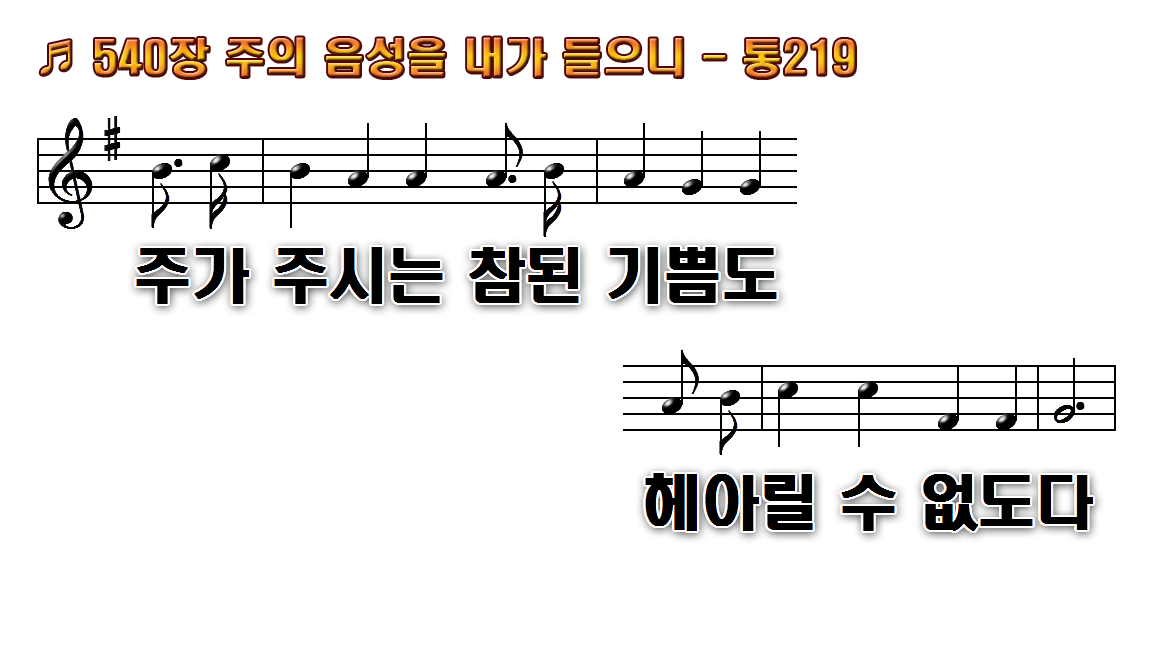 1.주의 음성을 내가
2.주여 넓으신 은혜
3.주의 보좌로 나아갈
4.우리 구주의 넓은
후.내가 매일 십자가
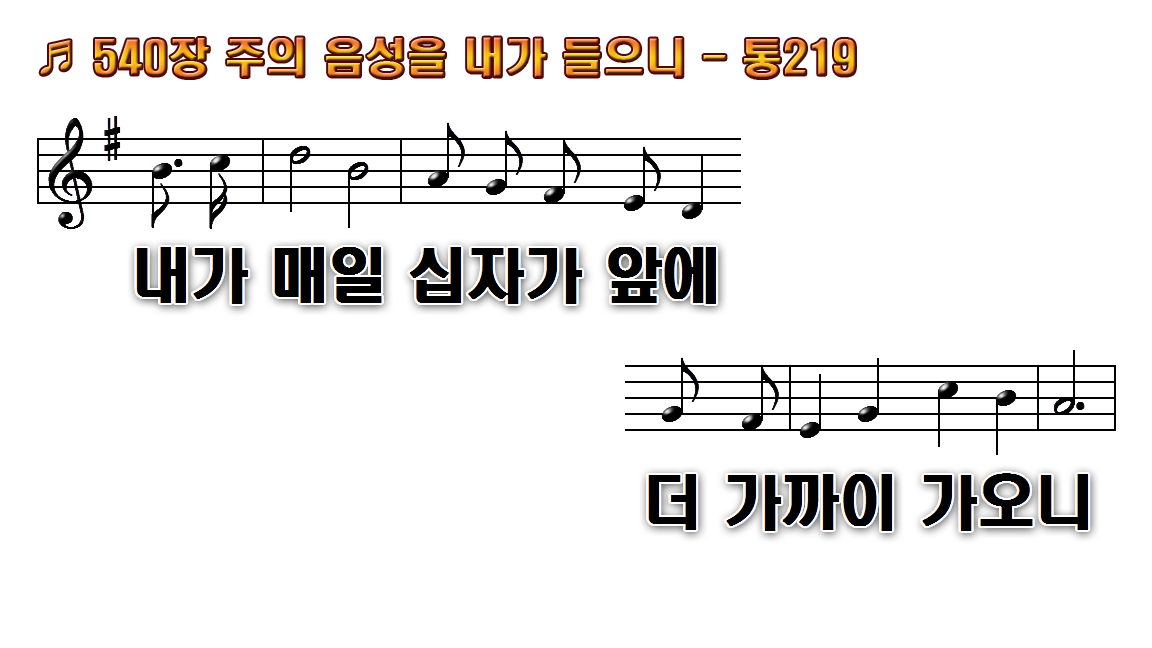 1.주의 음성을 내가
2.주여 넓으신 은혜
3.주의 보좌로 나아갈
4.우리 구주의 넓은
후.내가 매일 십자가
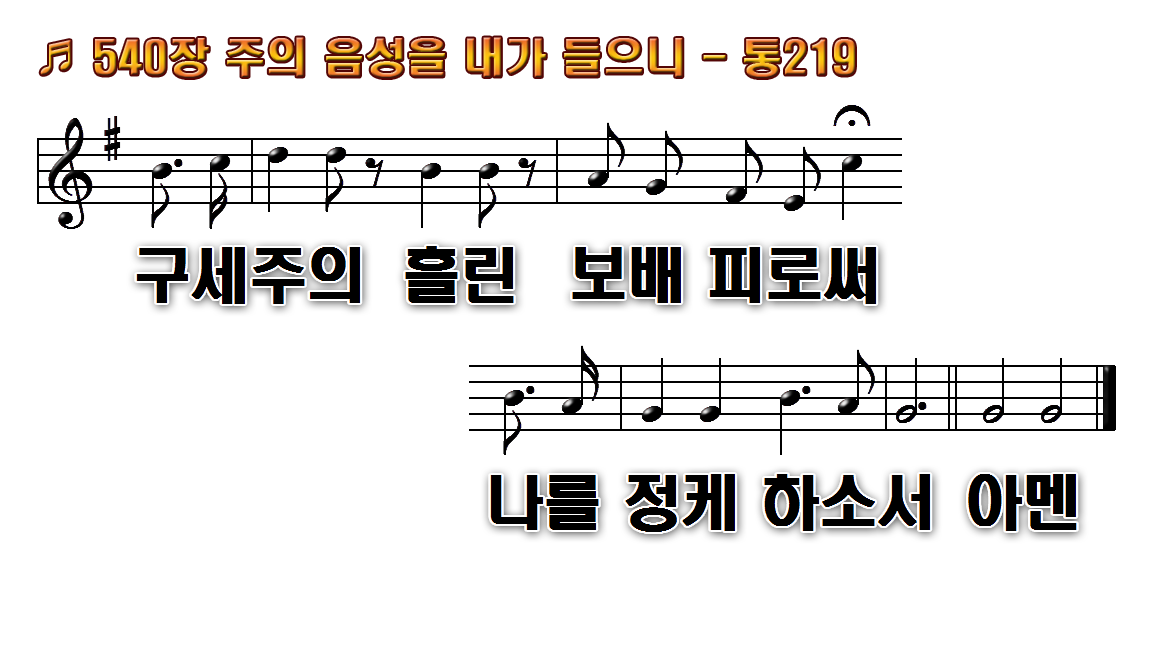 1.주의 음성을 내가
2.주여 넓으신 은혜
3.주의 보좌로 나아갈
4.우리 구주의 넓은
후.내가 매일 십자가